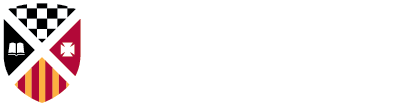 2015 Gateways to Opportunity Higher Education ForumCollaborating for Success: Continuing the Conversation
Anne George, Ph.D., Saint Xavier University
Jennifer Alexander, M.A., Richard J. Daley College
Tanginia May, M.S.Ed., Moraine Valley Community College
2014 EPPI Grant Overview
Redesigning Early Childhood Teacher Preparation in Illinois
Promoting articulation and alignment of curriculum between two- and four-year programs
Addressing key educational issues:
Program redesign
Articulation
Our Consortium
Saint Xavier University, Moraine Valley Community College and Richard J. Daley College (City Colleges of Chicago).
In addition, we collaborated with 3 other funded consortia:
DePaul University
Roosevelt University
Chicago State University
Our Accomplishments
Identification of coursework for the redesigned ECE program at Saint Xavier University.
Articulation discussions at the outset.
Saint Xavier University obtained Gateways Level V entitlement. 
Program redesign in the context of a proactive collaboration with two-year institutions.  
Unique collaboration with other consortia led by EPPI-funded four-year institutions in 2014
 (12 two and four year  institutions)
Collaboration Outcomes
Involvement/membership in Advisory Committees
Cross- institutional teaching opportunities 
Communication on licensure requirements
Replication
The model of proactive collaboration, where 2-year institutions are involved in 4-year program redesign at the outset. 
Embedding of edTPA preparation throughout the program, leading up to student teaching. 
Articulation dialog and  plans during the stage of program design/redesign, 
Collaboration across consortia.  
Exploration of non-licensure program routes
Future Plans
Approval of program
Formalizing articulation agreements
Sustaining cross-institutional collaborations